Spirits of Late Capitalism Thomas M. Kemple
Erfan Samiei
28th November 2023
“The bourgeoisie cannot exist without constantly revolutionizing the instruments of production, and thereby the relations of production, and with them the whole relations of society”
The Communist Manifesto, Marx and Engels
Introduction
From the late 1960s to the early 1990s, the term ‘capitalism’ experienced a noticeable decline in both popular and academic discourse. 

The term ‘capitalism’ originated in late 19th-century academic writings, notably by Werner Sombart and Max Weber, not Marx as commonly believed.

Max Weber’s analysis highlights the paradoxical dynamics of capitalism, defined by rationality, exploitation of free labor, and business-household separation.

Weber’s most famous argument was that strict adherence to the ascetic work ethic preached by the early Protestant reformers unintentionally led to the secularization of this ethic, thus fostering the rise of the capitalist spirit.
01
The Social Structures of the Economy
Pierre Bourdieu
Exploration of Economic Realities
Bourdieu Focuses on the economy as a ‘total social fact’ and as a complex intersection of social, cultural, and political fields, focusing particularly on finance, speculation, and investment.

He examines various forms of capital which can be produced or consumed, as well as accumulated and converted into one another. 

Capital conversion in this context refers to the process of transforming one type of capital into another to gain social advantages or maintain one’s position in the social structure. 

Bourdieu extends sociological models to understand the distribution of capital in society
Forms of Capital
Economic
Capital
Cultural
Capital
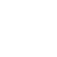 financial resources
knowledge, skills, education
Social
Capital
Symbolic
Capital
networks, relationships, group memberships
prestige, recognition
French Housing Market
Bourdieu analyzes the French housing market boom, highlighting the interactions between suppliers (construction companies, financial institutions) and consumers (professionals, workers, families) in the housing market.

He examines the dual role of salespeople as instructors in economic realism and as seducers in cultural fantasy, navigating between economic pragmatism and the personalization of housing.

“What the buyer buys is not just a house, but a house accompanied by the discourse surrounding it”

Bourdieu’s analysis links the housing market to broader themes of global capitalism and examines the evolving role of the nation-state in balancing private and public housing needs
02
The New Spirit of Capitalism
Luc Boltanski and Ève Chiapello
From Industrial to Networked Capitalism
Boltanski, diverging from Bourdieu, develops a theory of ‘economies of worth or scale’, focusing on the integration of working classes into complex networks.

They identify and analyze various transformations in the ‘spirit of capitalism’ since the late 19th century, tracking shifts from industrial production to postmodern flexibilization facilitated by social networking.

Analyze management literature as a reflection of the evolving spirit of capitalism, noting shifts from austerity and security to flexibility and network-based organization. 

Critique the new capitalist discourse that redefines workers as ‘operatives’, seduces them with the promise of self-fulfillment, and co-opts unions into managerial ranks.
“Connexionist Man”
Present the concept of the ‘connexionist man’ in capitalist networks, characterized by adaptability, engagement, and network-oriented power, reflecting a shift from traditional accumulation of wealth to creating connections and extending networks.
They argue that capitalism has absorbed and repurposed the discourses of social justice and self-fulfillment from its critics, including critical sociologists like Bourdieu, transforming these into tools that support its own agenda and align with capitalistic needs.
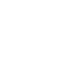 03
Knowing Capitalism
Nigel Thrift
Capitalism in Action
Nigel Thrift's ‘Knowing Capitalism’, a compilation of revised articles, builds upon Boltanski and Chiapello’s work, focusing on actual business practices and the spread of knowledge in new capitalist settings.

Discusses the pivotal role of seminars, workshops, and other forms of knowledge dissemination in the propagation of New Age practices within business. 

Through examples like the success of books "Seven Habits of Highly Effective People" and "In Search of Excellence," Thrift portrays how management thought-styles are popularized and commercialized.

Presents the concept of ‘cultural circuit of capitalism’, analyzing  how marketing and advertising impact culture, and how this is linked to economic expansion through international outsourcing and technological innovation.
Conclusion
These works collectively address the ‘new economy’, ‘new spirit of capitalism’, and the transformation of capital.

However, there is a certain lack of historical depth in these analyses, missing other potential conceptual frameworks that could deepen the understanding of new capitalism.

Also, the texts underestimate the political dynamics of late capitalism. They do not address how political changes impact the mechanism of capitalism
Questions for Discussion
Why is a historical perspective vital for understanding contemporary capitalism?

How do government policies impact the development and direction of new capitalism?

What does the adaptability of capitalism to various critiques and changes reveal about its nature and future?
Thank you for your attention